TAS, ko mēs zināms, ir nieks, salīdzinājumā ar to, ko nezinām…
SIA «AGROCHEMA LATVIA» un SIA«AGTECH» aicina uz ikgadējo semināru lauksaimniekiem
DIENAS KĀRTĪBA:
SIA «AGROCHEMA LATVIA» piedāvājums 2015. gadam;
Mūsdienīgas tehnoloģijas augkopībā (Atlantica, Everris, Chemcentras);
SIA «AGTECH» piedāvājums lauksaimniekiem (Augšņu ķīmiskās analīzes, modernas un precīzas mēslošanas tehnoloģijas).
MĒS JUMS GARANTĒJAM:
Interesanti pavadītas trīs stundas ar cilvēkiem, kuri ikdienā iedziļinās augkopības jautājumos;
Satikties un diskutēt par aktuāliem jautājumiem pie kafijas tases.
TIEKAMIES: 23. Februārī plkst. 11,00 Saldus Druvas KN, vai
                  24. Februārī plkst. 11,00 Rēzeknē GORĀ.
Info: Ieva 26316771
Jānis 28606138
Vita 26314374
Edvards (Ag Tech) 26305153
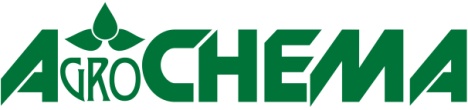 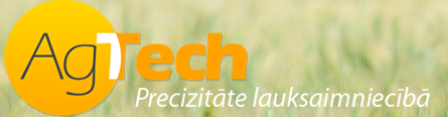 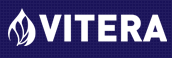